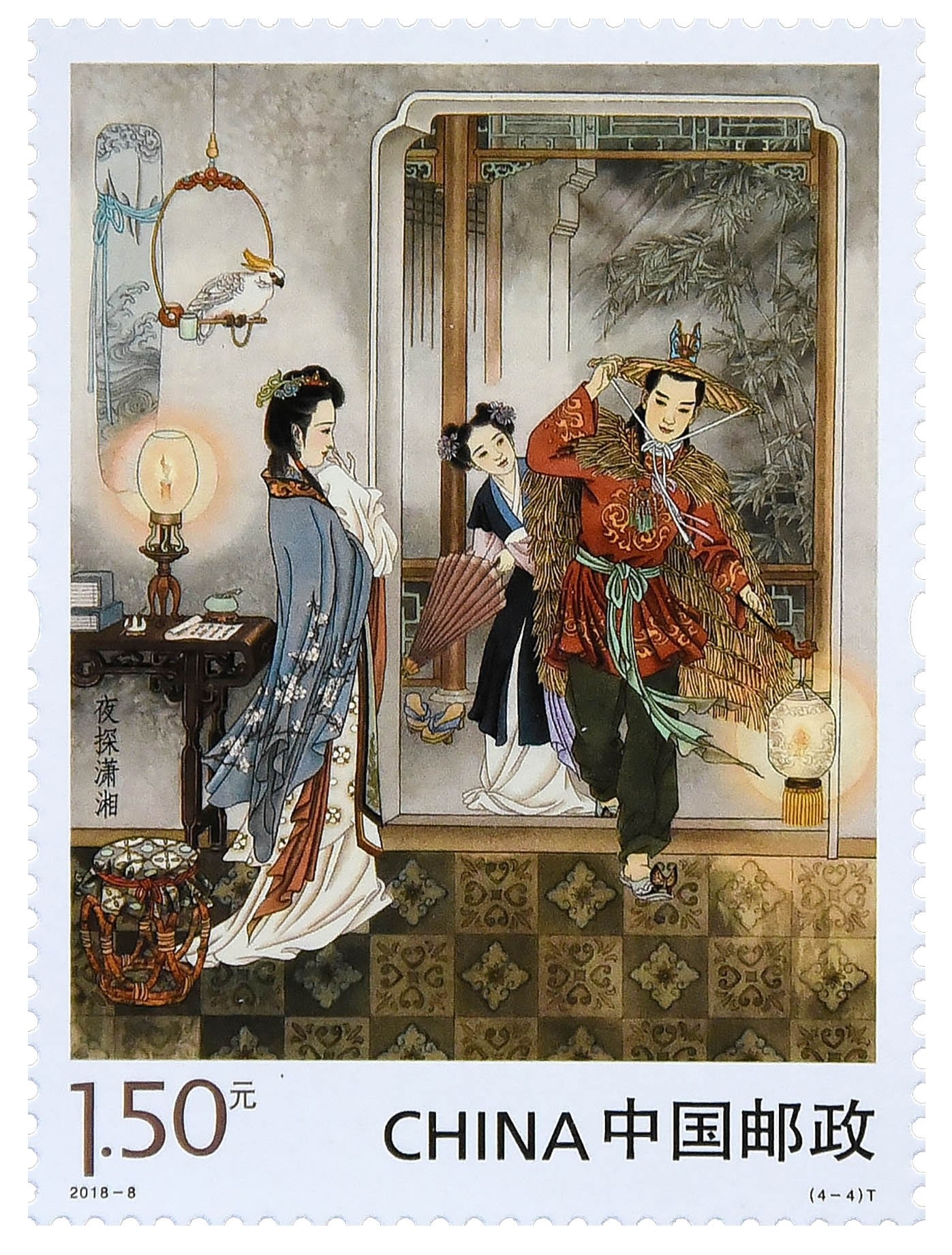 Mini-college 2: (Ondergang van) Het Chinese keizerrijk
13042022
Centrale vraag
Waardoor verloor China zijn positie als regionale grootmacht (1842-1911)?
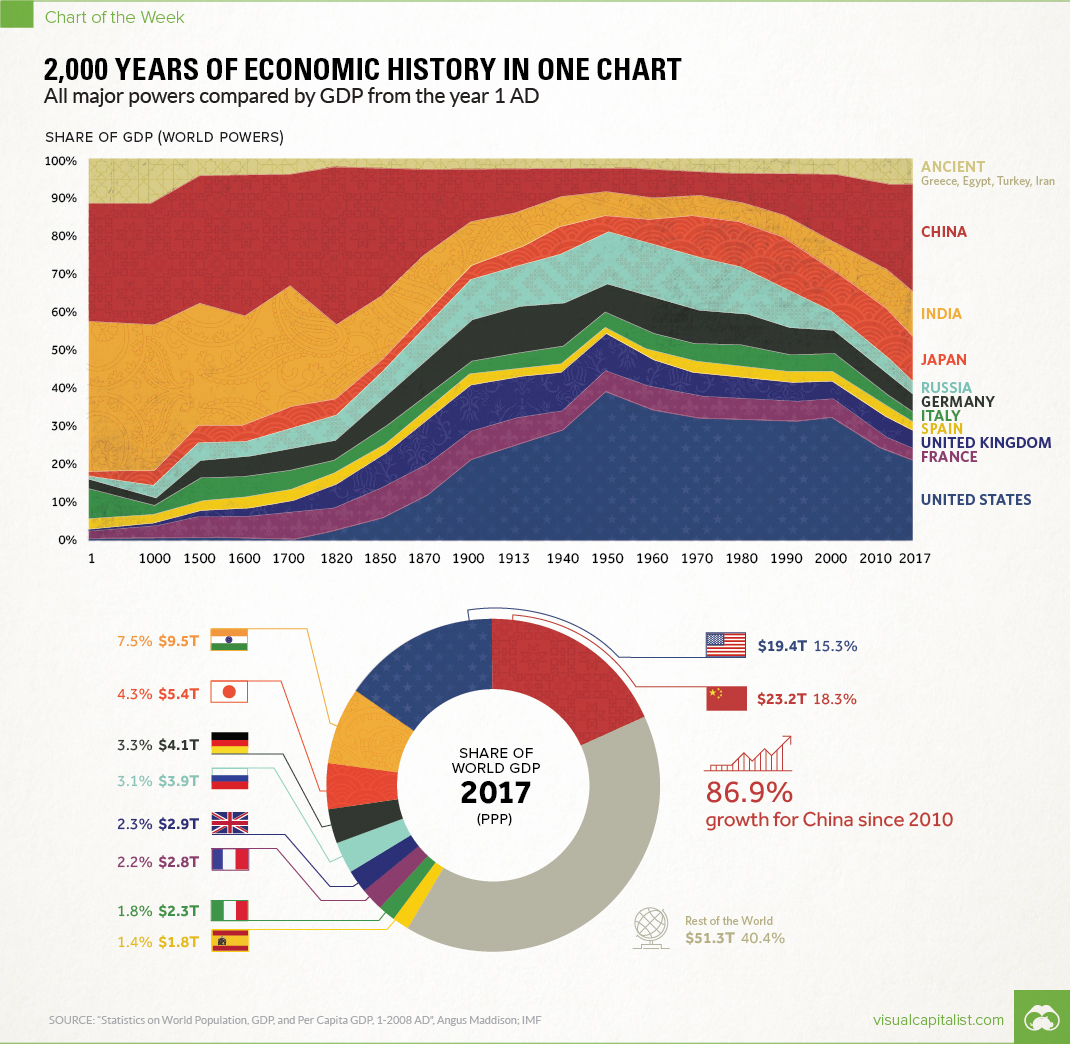 [Speaker Notes: https://www.visualcapitalist.com/2000-years-economic-history-one-chart/]
‘THE MOST GLOBALISED PLACE ON EARTH’
‘The street is packed with customers buying pearl necklaces from Sri Lanka, ornaments carved from African ivory, perfumes preserved with stabilizers from Tibet and Somalia, vials cratfted from Baltic amber, and furnitures made from every imaginable aromatic wood. The smell of foreign insence permeates the air. (…)
This city, with its many connections to distant places, sounds like any important modern metropolis, but this is what the Chinese city of Quanzhou was like in the year 1000.’
[Speaker Notes: The year 1000, p.1]
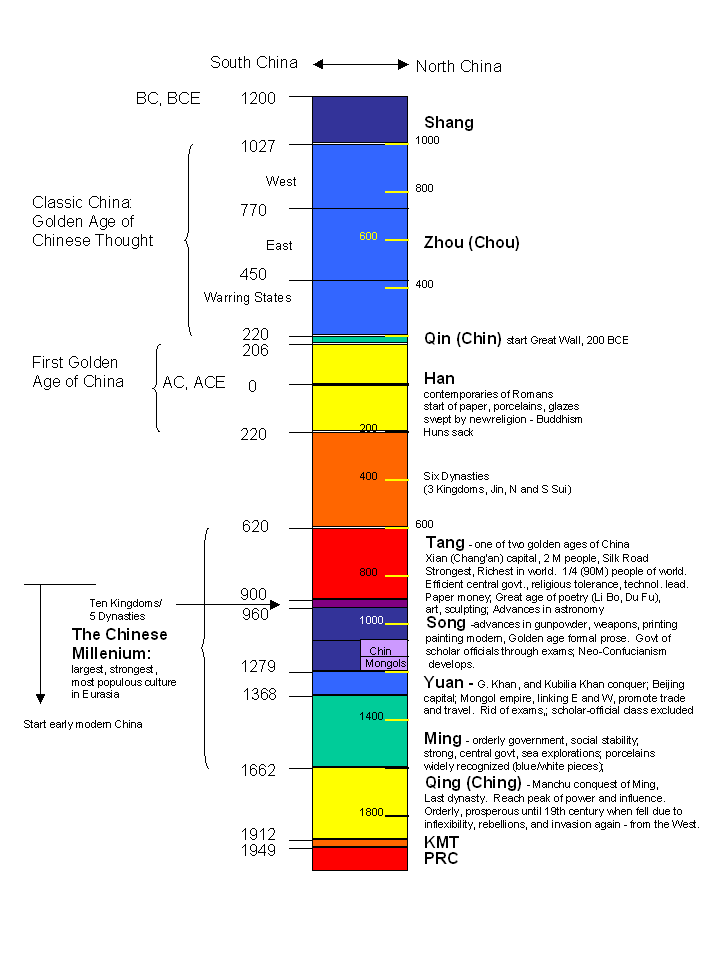 Keizerrijk – Chinese civilisatie
Oorsprong ….
221 voor Chr. > Chin
Dynastieën: Chin, Han, Tang, Song, Ming, Qing
Keizer: ‘Hemelszoon’, heerser van/over alles onder de hemel
[Speaker Notes: https://gghgeschiedenis.tumblr.com/post/116027828307/tijdlijn-van-dynastie%C3%ABn]
1842 - 2002
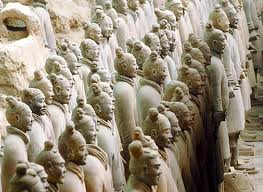 QIN SHI HUANGDI: ‘EEUWIG CHINA IN DE STEIGERS’
221BC QIN SHI HUANGDI (EERSTE KEIZER VAN QIN)> STICHTER VAN ‘HEMELSE RIJK’
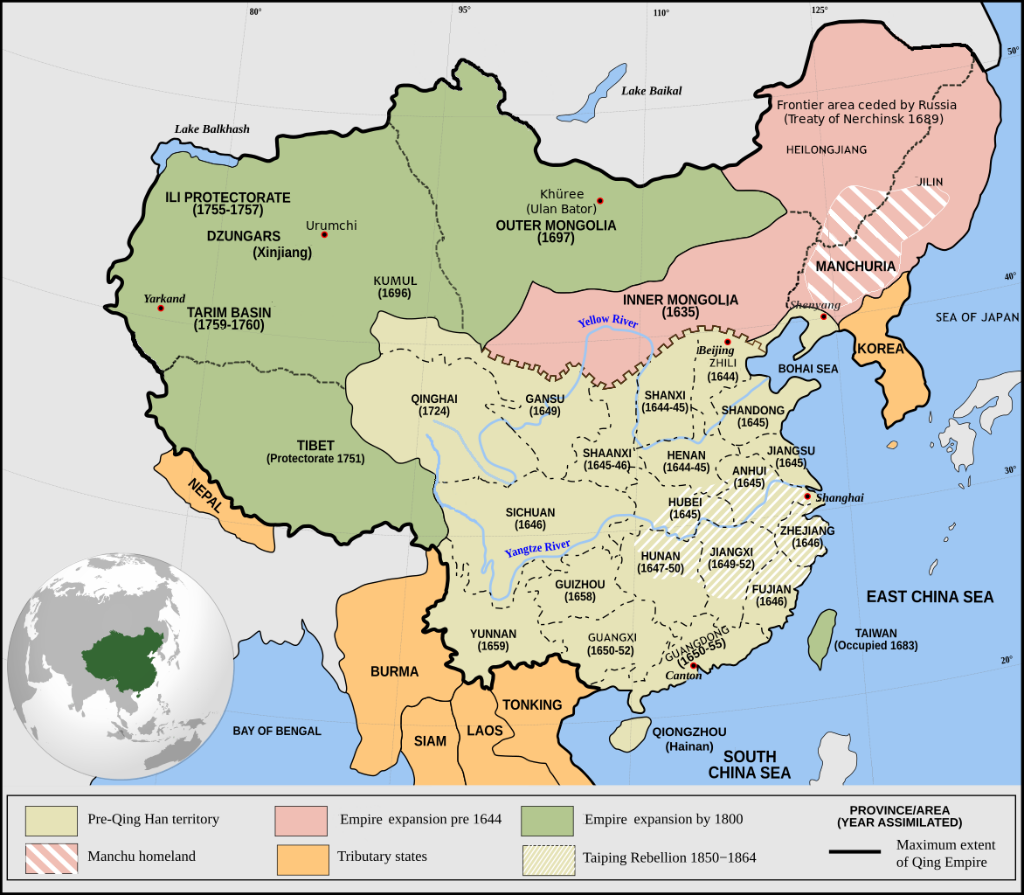 [Speaker Notes: https://nl.wikipedia.org/wiki/Qing-dynastie#/media/Bestand:Qing_Empire_circa_1820_EN.svg]
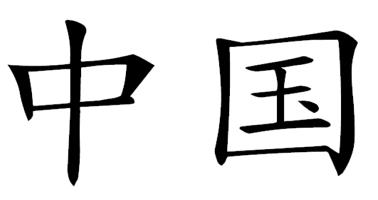 ZHONG GUO
MEER AANDUIDING VAN CIVILISATIE / BESCHAVING

DAN VAN LAND OF STAAT
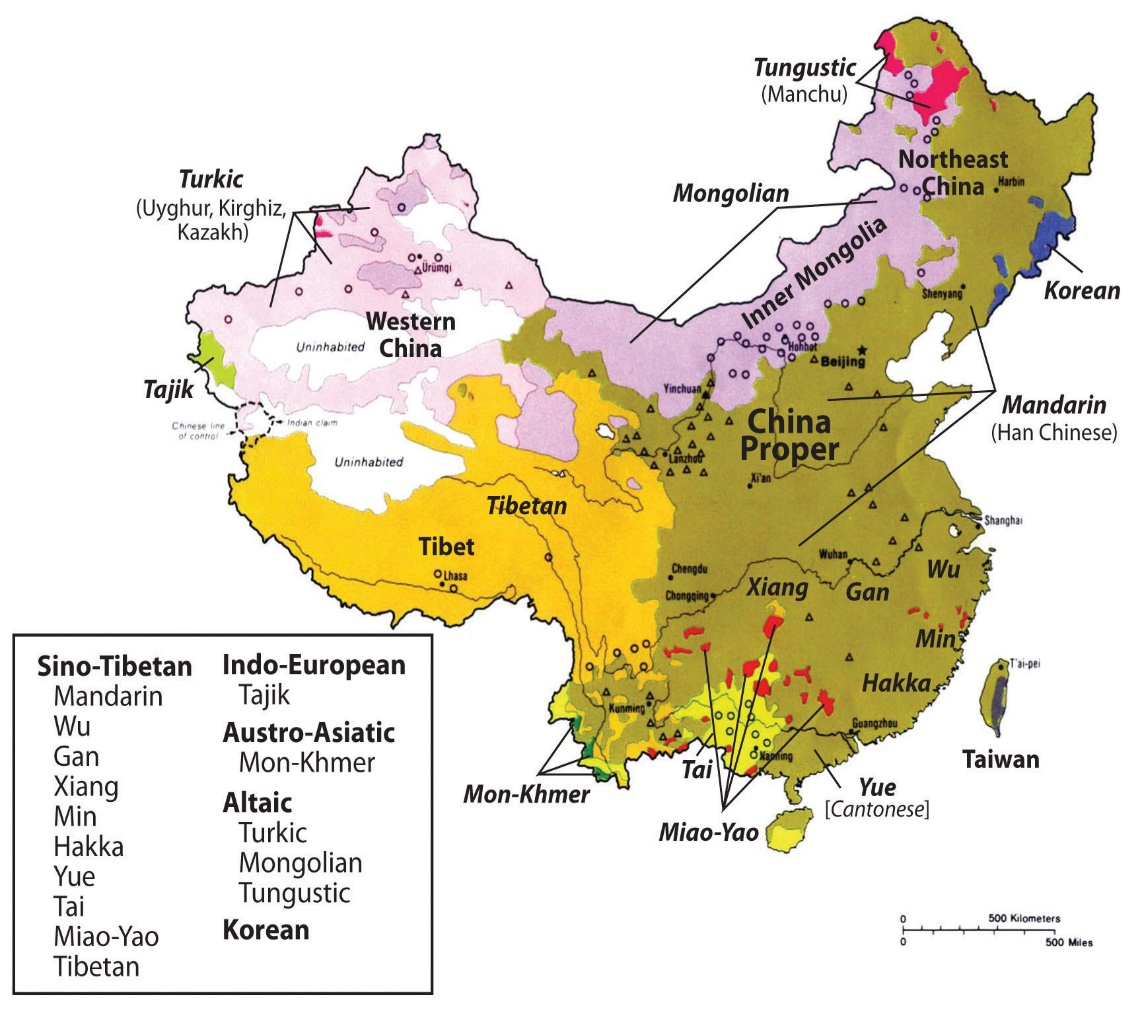 ‘CHINEES’
NATIONALITEIT

(‘AFSTAMMEND’ VAN  HAN-CHINEZEN)

BEWONERS VAN ‘CHINA PROPER’

 TAAL / CULTUUR:       HAN-CHINEES
CIVILISATIE
‘CHINESE ELITES RAAKTEN GEWEND AAN HET IDEE DAT CHINA UNIEK WAS – NIET ZOMAAR ‘EEN GROTE BESCHAVING’ TEMIDDEN VAN ANDERE GROTE BESCHAVINGEN, MAAR DE BESCHAVING ZELF.’

KISSINGER H. OVER CHINA, p. 27
DUURZAAMHEID
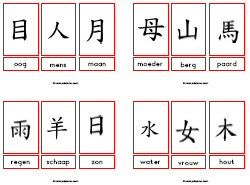 STAATKUNDIGE EN CULTURELE EENHEID
(QIN 221-206 V.CHR.) 

VIJF GROTE DYNASTIËN:
-  HAN (202 V.CHR.-220)
TANG (589-960)
SONG (960-1276)
MING (1368 – 1644)
QING (1644 – 1911)
‘DUURZAAMHEID KEIZERRIJK’
STAATKUNDIGE EN CULTURELE EENHEID

VERKLARING (in onderlinge samenhang):
-  MANDAAT VAN DE HEMEL
DYNASTIEKE CYCLUS
POSITIE KEIZER
OPDRACHT VAN DE HEMEL AAN DE ZOON DES HEMELS OM ALLES ONDER DE HEMEL TE ORDENEN EN TE DIENEN

POLITIEKE MYTHE / ‘PROPAGANDA’

TOT 1911 BASIS VAN ALLE POLITIEKE LEGITIMATIE > BASIS VOOR ACCEPTATIE VAN BEVELEN, ZODAT MACHTSVRAAG NIET STEEDS GESTELD HOEFT TE WORDEN.
Mandaat van de Hemel
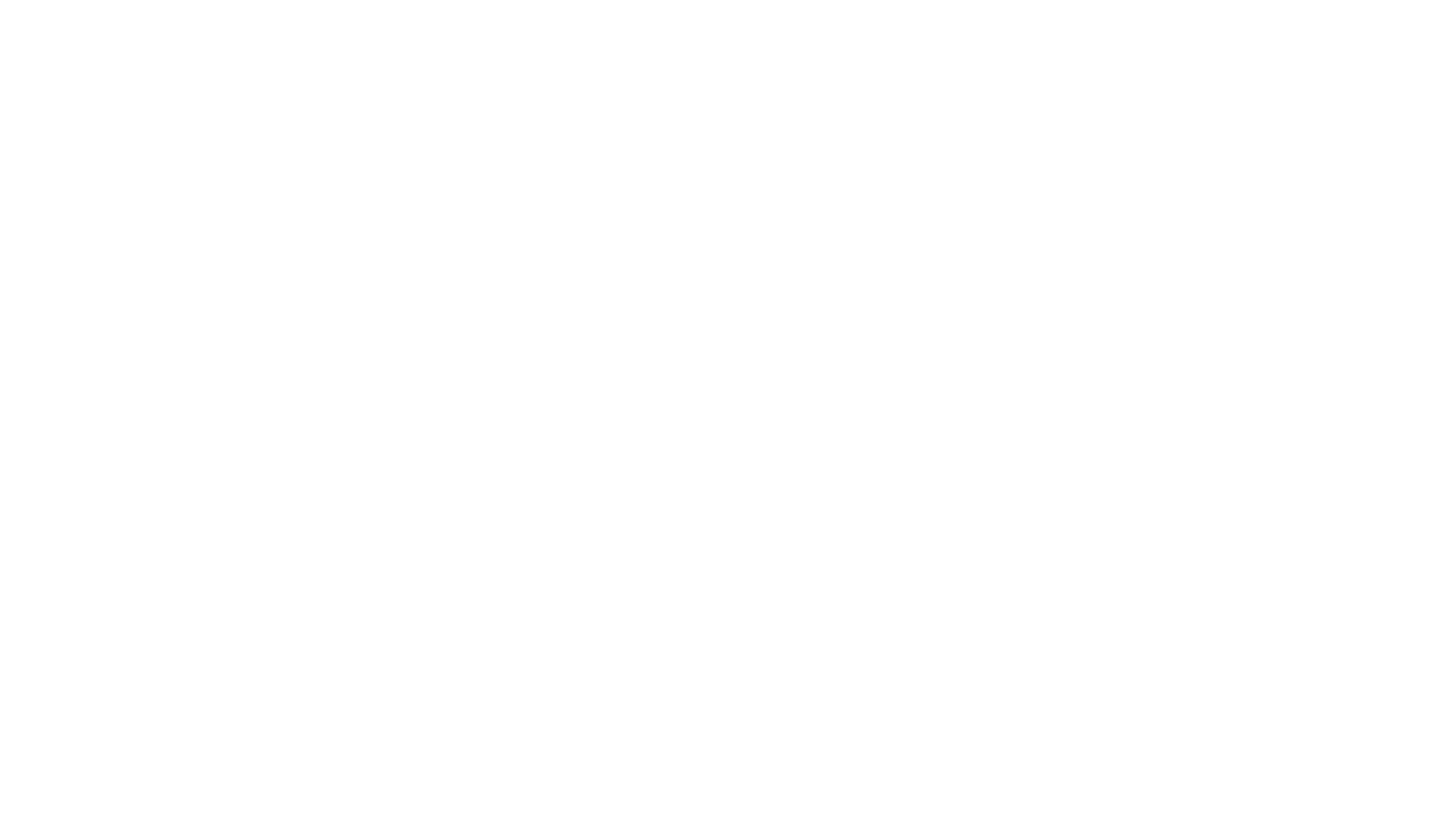 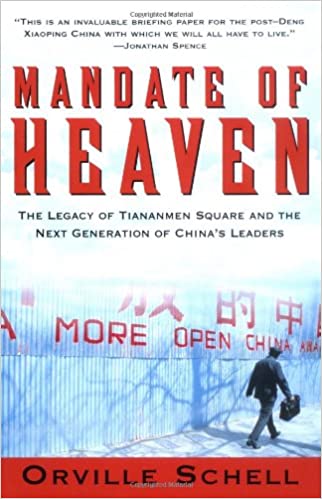 MANDAAT VAN DE HEMEL
VAN SHANG NAAR CHOU
RECHTVAARDIGING VAN VEROVERING > ‘MYTHOLOGIE’ > LEGITIMATIE     > VIA ‘PROPAGANDA’ NAAR BEVOLKING 
NIEUWE DYNASTIE CLAIMT  ‘MANDAAT VAN DE HEMEL’
KEIZER = ‘HEMELZOON’, DRAGER/ ZINNEBEELD VAN CHINESE BESCHAVING
THEORIE VOORKOMEND UIT PROPAGANDA > NA VERLOOP VAN TIJD VAN GROOTSTE BELANG
[Speaker Notes: ‘HEMELS MANDAAT’ 3000 JAAR GEBRUIKT > Sun Yat-sen noemt zijn partij: ‘De associatie voor het veranderen van het decreet’.]
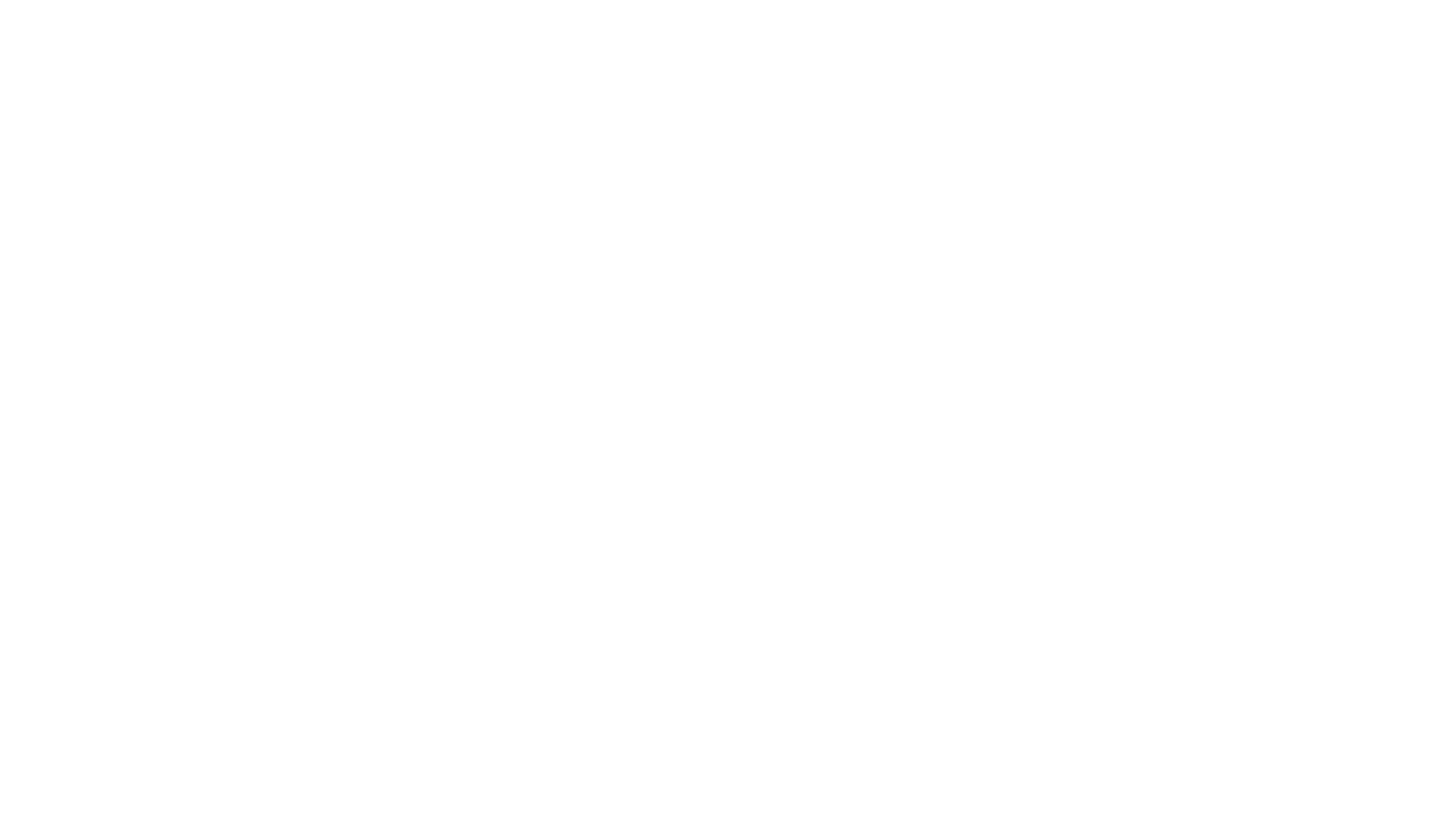 MANDAAT VAN DE HEMEL
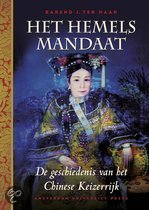 KEIZER: ‘ABSOLUTE MACHT’
GEEN ONVOORWAARDELIJKE GEHOORZAAMHEID
DEUGDZAAM BESTUUR = ‘TEGENPRESTATIE’
     - REDELIJKE BELASTINGEN
    - VRIJ VAN CORRUPTIE
    - VEILIGHEID
>   HARMONIE!
[Speaker Notes: Ter Haar B.J. , Het Hemels Mandaat, 2018]
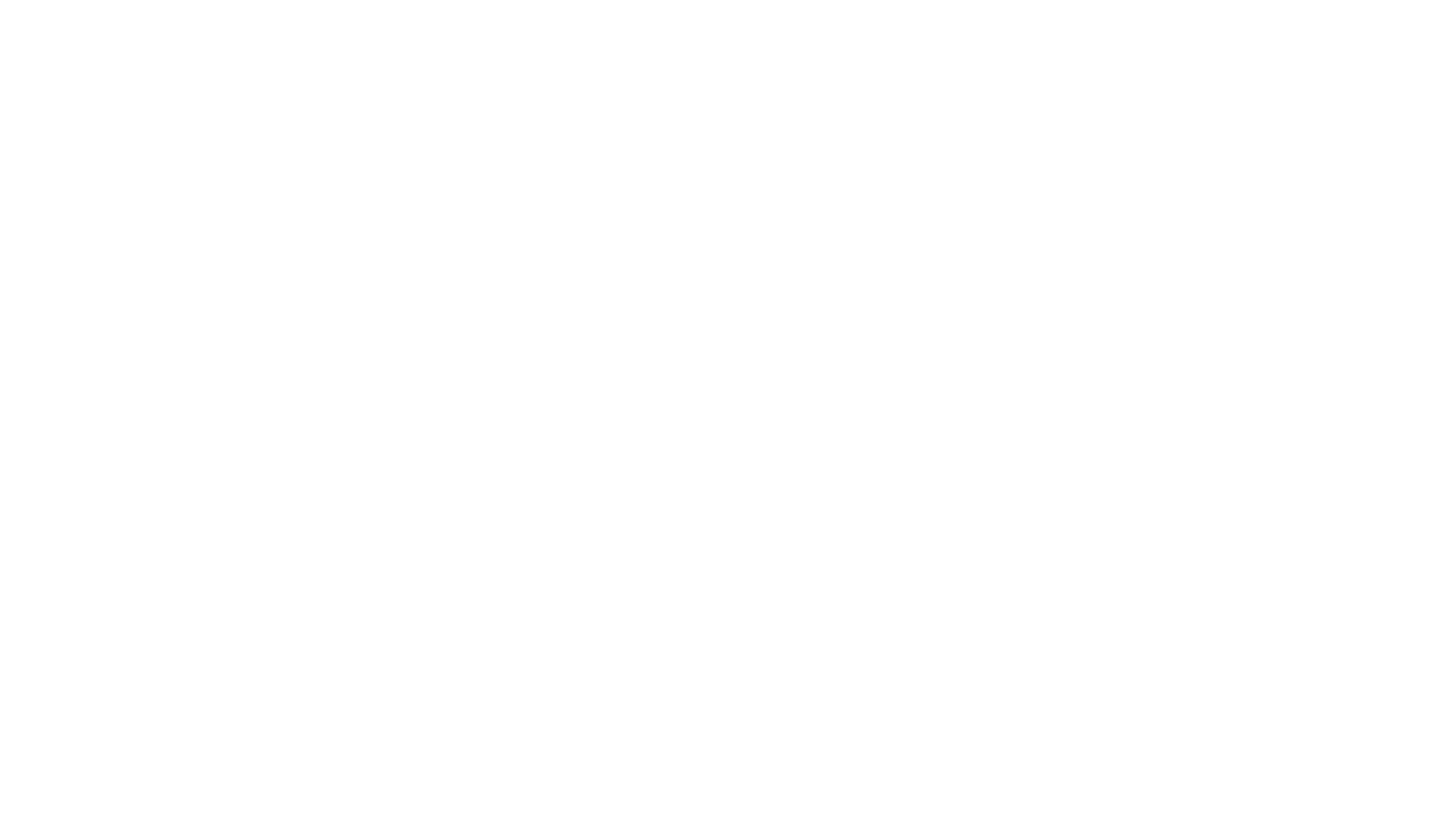 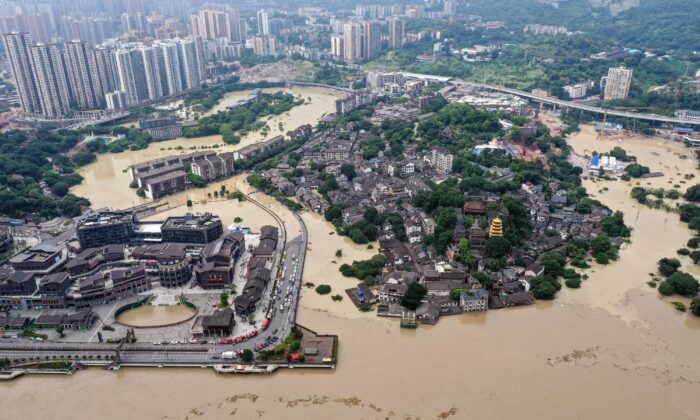 VERLIES MANDAAT VAN DE HEMEL
VERLIES MANDAAT ALS PLICHT IS VERZAAKT
SLECHTE DEFENSIE
TE LAGE DIJKEN
GEEN ANTWOORD OP NATUURRAMPEN
BELASTINGDRUK
BUITENLANDSE INVASIES
OVERSTROMINGEN
HONGERSNODEN
ARMOEDE
‘BUREAUCRATISCHE ADERVERKALKING’ / CORRUPTIE
‘RECHT OP’ / LEGITIMATIE VAN OPSTAND
SCHEURING LAND
EINDE DYNASTIE
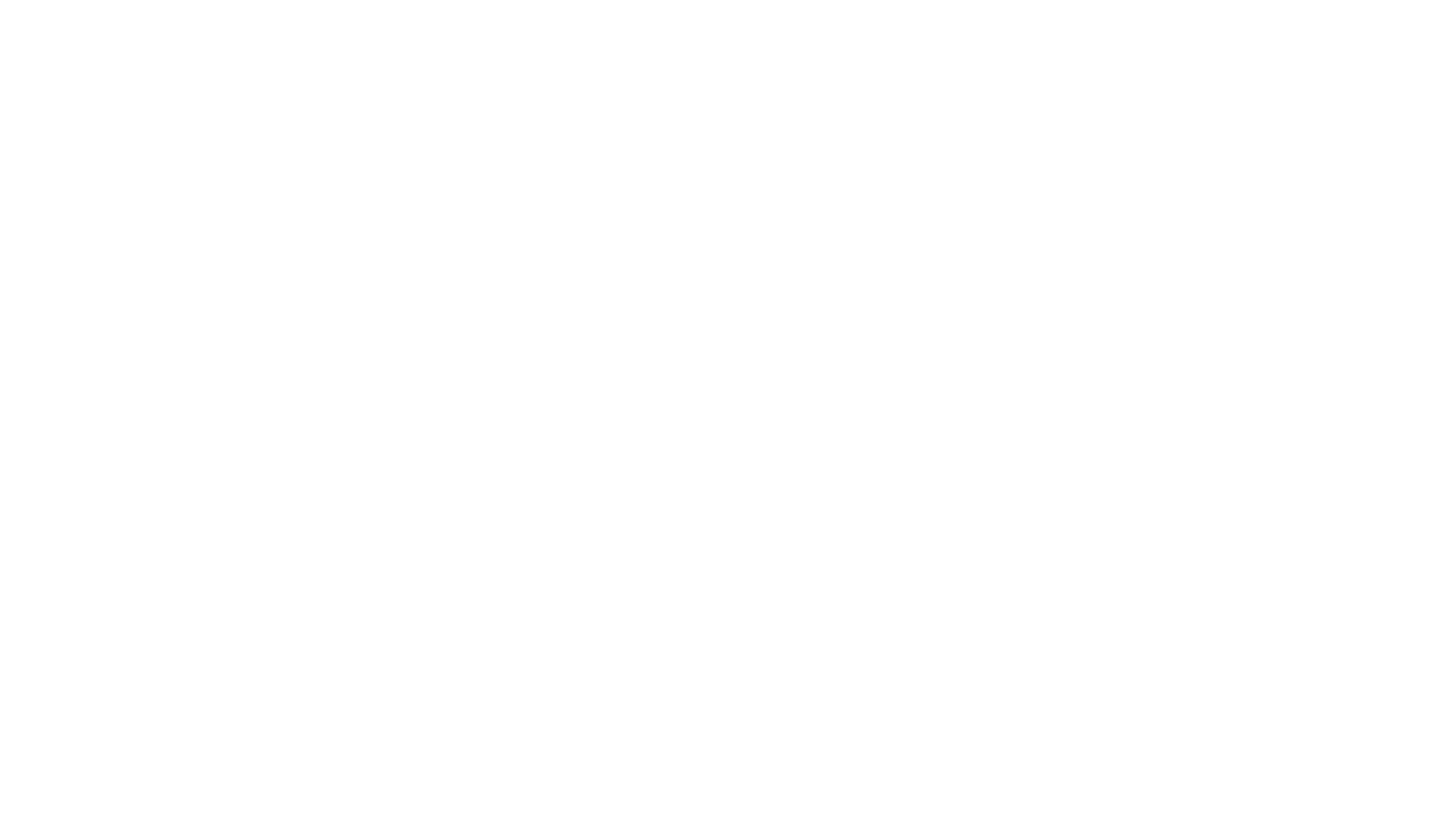 DYNASTIEKE CYCLUS
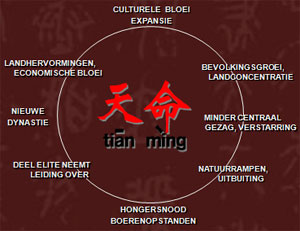 AANVANKELIJKE ENERGIE
STABILITEIT
LANGZAME AFTAKELING
UITEINDELIJKE ONDERGANG (VERLIES HEMELS MANDAAT)

NIEUWE KEIZER> ‘DE TIJD BEGINT OPNIEUW’
REP. CHINA (TAIWAN) IN JAAR 110
[Speaker Notes: https://tiantan.nl/achtergronden/geestelijk-leven/hemels-mandaat/]
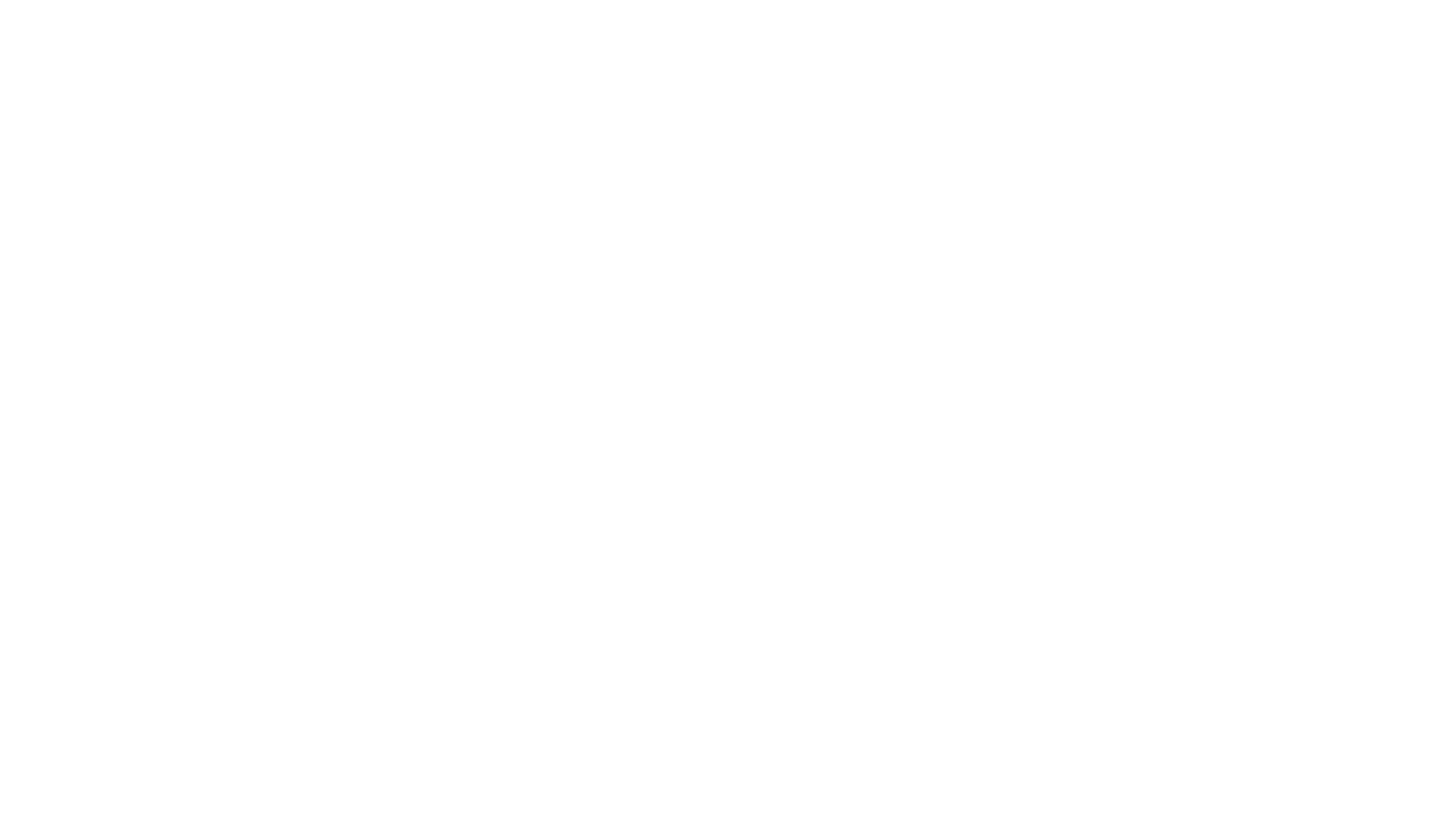 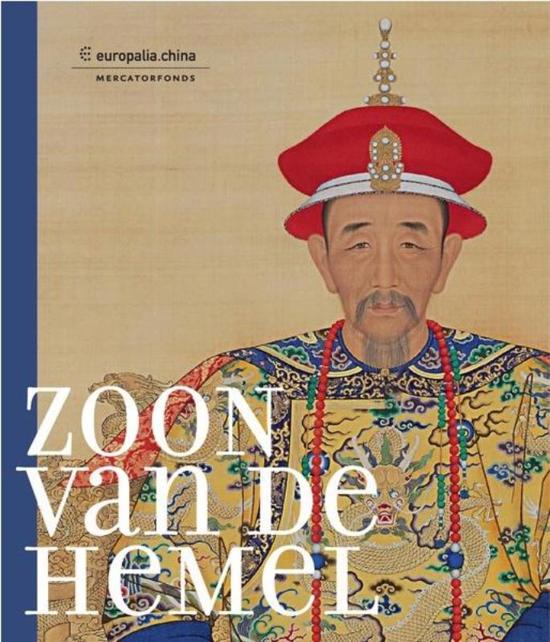 POSITIE VAN DE KEIZER
WERELDLIJKE MACHT EN
SPIRITUELE ROL: HUANGDI: VERHEVEN SOEVEREIN > HARMONIE
[Speaker Notes: VOOROUDERVERERING
OVERLEDENE > GEEST > ACTIEF IN LEVEN VAN NAZATEN
STERVELINGEN> EREN ‘FYSIEKE’ VOOROUDERS
HARMONIEUZE VERHOUDINGEN..
KEIZER > EERT ‘DE HEMEL’> OERKRACHT DIE 
    -  NATUUR BEWEEGT
    - BRON IS VAN ZEDELIJK BESEF
    - BEGAAN MET LOT VAN MENSEN

UITVOEREN RITUELEN> 
     - VERPLICHT VOOR BEWAREN KOSMISCHE ORDE /
        HARMONIE
     - ANDERS > CHAOS

KEIZER IS BEMIDDELAAR TUSSEN HEMEL EN AARDE
TIANZI> DE ZOON DES HEMELS

https://nl.shenyunperformingarts.org/news/view/article/e/p2qReonrF7g/wat-is-de-dynastieke-cyclus-van-china.html]
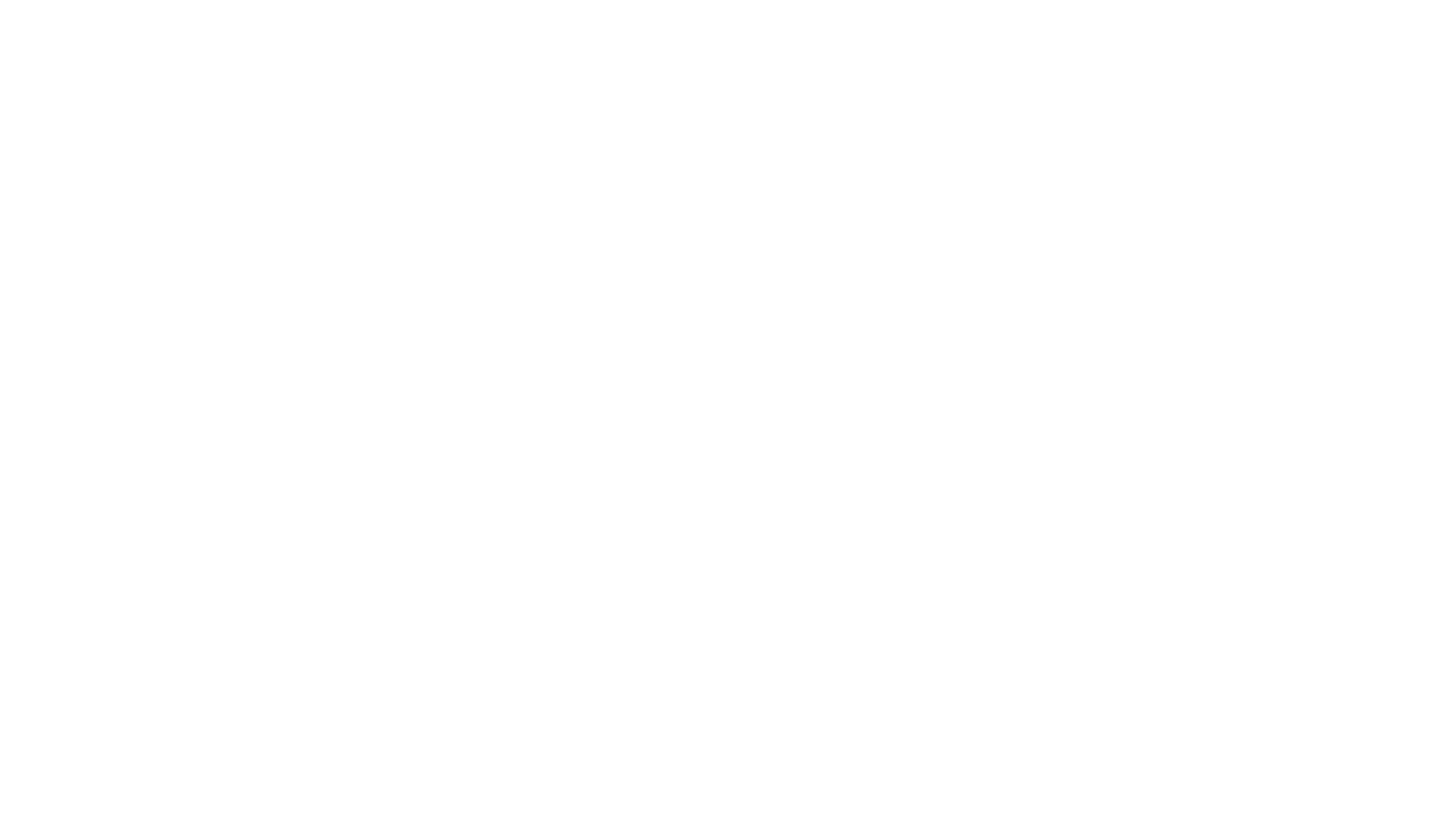 Beperking macht keizer
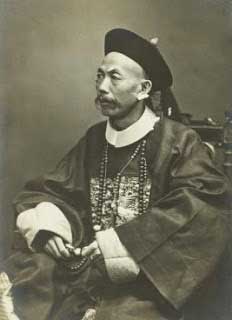 Mandaat van de hemel
Mandarijnen > Examensysteem
Confucianisme
[Speaker Notes: 124 v. CHR. KEIZERLIJKE ACADEMIE
DOEL = LOYALE, EFFECTIEVE BUREAUCRATIE
BUREAUCRATIE – EXAMENSYSTEEM – CONFUCIANISME > Confuciaanse klassieken
IN PRINCIPE: MERITOCRATISCH
19e eeuw: 3 graden:
   - District
   - Provinciaal
   - ‘Nationaal’]
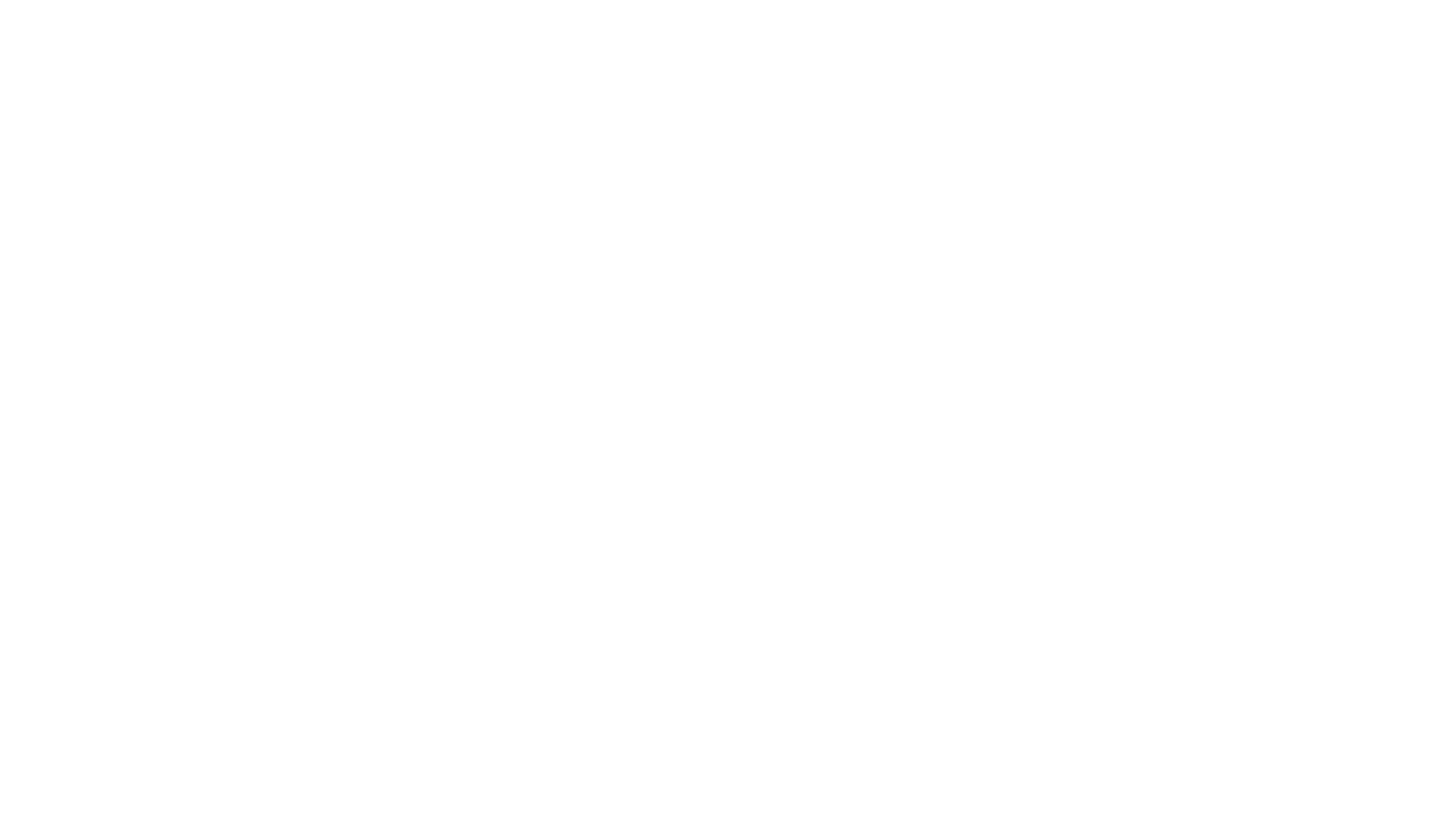 CONFUCIANISME
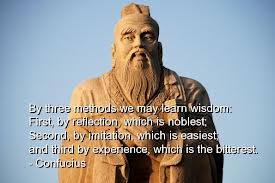 MEESTER KONG (551 – 479 BC)

-   RELATIES / HIËRARCHIE
-   HARMONIE
-   PERSON OF QUALITY: JUNZI
[Speaker Notes: Hiërarchie: HEERSER – ONDERDAAN
VADER – ZOON (OUDER-KIND)
MAN – VROUW
OUDERE – JONGERE
FACE’:ZELFRESPECT / WAARDIGHEID / PRESTIGE / STATUS
INDIVIDUEEL
GROEPEN (FAMILIE)
LANDEN / CIVILISATIE
Harmonie:BALANS 
SEREEN / CONTEMPLATIEF – ACTIEF / ENERGIEK
INDIVIDUEEL EN COLLECTIEF
Junzi:
MORALITEIT BOVEN AFKOMST
    - EDUCATIE
    - REFLECTIE
JUISTE RITUELEN / ETIQUETTE
‘RULE OF MAN’ BOVEN ‘RULE OF LAW’]
CONFUCIANISTISCHE WAARDEN
COLLECTIEF = BELANGRIJKER DAN INDIVIDU
HIËRARCHIE, RESPECT EN AUTORITEIT
HOE HOGER DE RANG, HOE HOGER DE MORELE STANDAARDEN
ORDE, HARMONIE, EENHEID, STABILITEIT, SOLIDARITEIT
VOLK ZIET ZICH IN TERMEN VAN AFHANKELIJKHEID
PATERNALISTISCH LEIDERSCHAP 
GROTER RESPECT VOOR DE STAAT
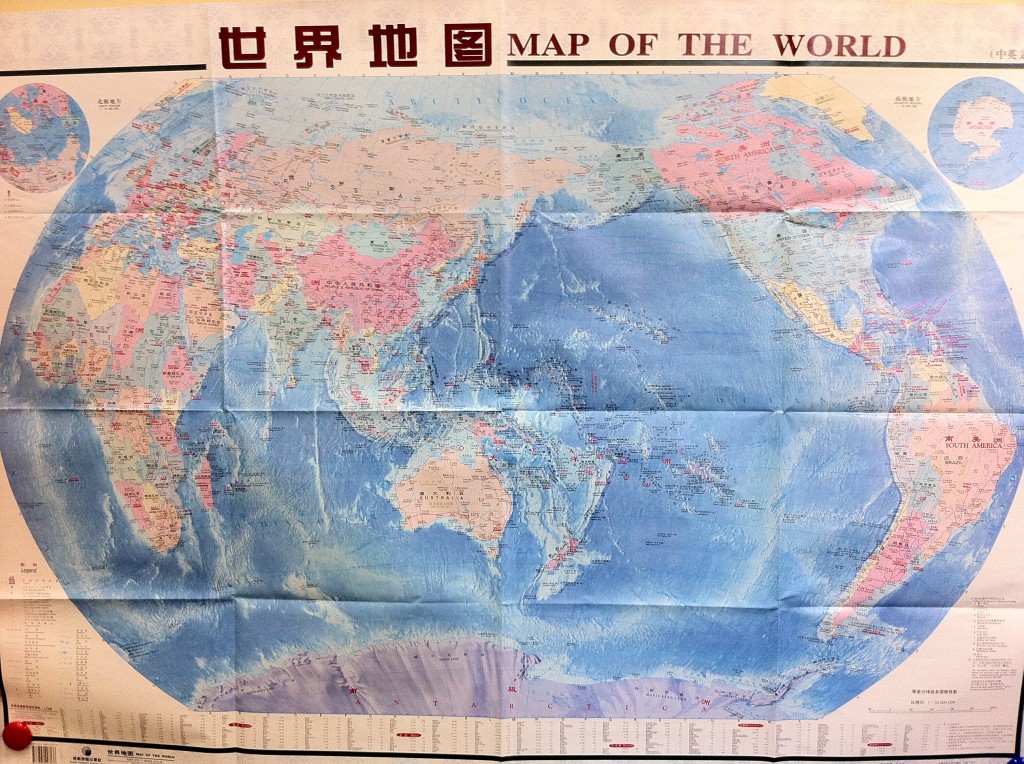 China ca. 1800: SINO-Centrisme
(Regionale) grootmacht
Economische grootmacht
Middle Kingdom mentaliteit
Tribuutsysteem
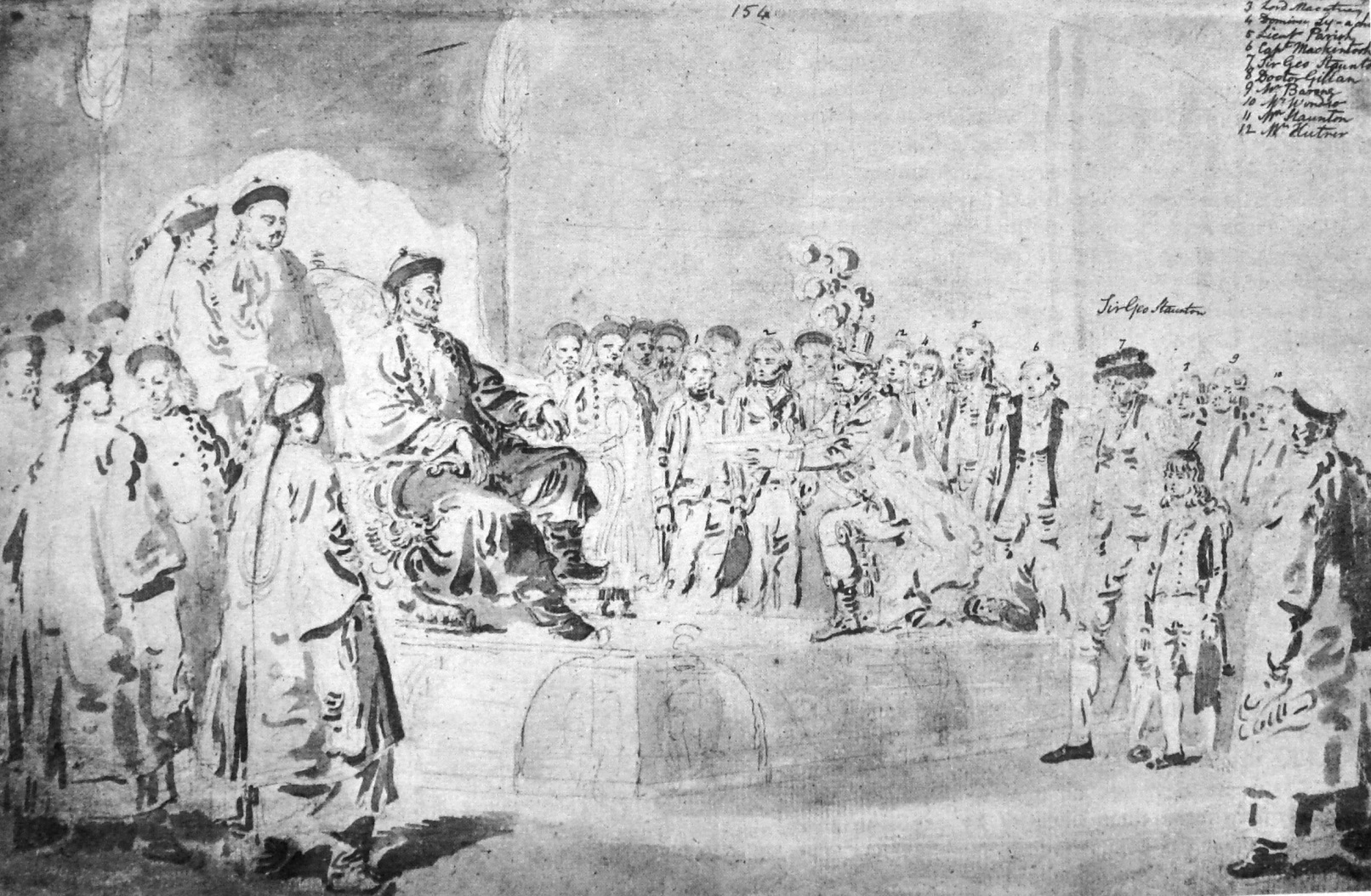 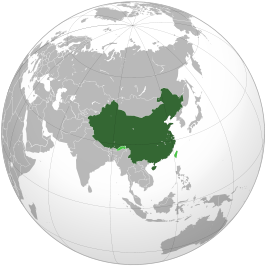 1793 MACARTNEY ‘TRIBUUT BRENGENDE AMBASSADEUR UIT ENGELAND’
[Speaker Notes: Photographer: Time Life Pictures/The LIFE Picture Collection/Getty Images]
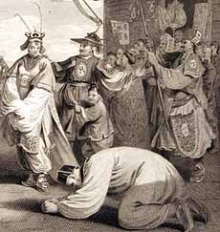 RELATIES MET ‘ANDEREN’
PER DEFINITIE ONGELIJK
GEEN HEERSER GELIJK AAN KEIZER > ER KAN MAAR ÉEN ZOON VAN DE HEMEL ZIJN.
ALLEEN RELATIES MET DEGENEN DIE GEZAG KEIZER ERKENNEN
[Speaker Notes: AUDIËNTIES
TRIBUUT SYSTEEM
KOWTOW]
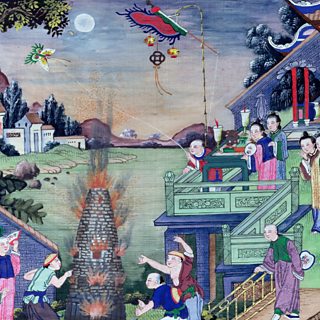 ‘NEEDHAM QUESTION’
1830: CHINA 30%  MONDIALE PRODUCTIE (VS 1%)

WAAROM GEEN WETENSCHAPPELIJKE/IND. REV. IN CHINA?
CONFUCIANISME
VERSTIKKENDE STAAT > DEBAT, INFO. UITWISSELING ONTBREEKT
GEBREK AAN HERINVESTERINGEN
‘ONTBREKEN’ GRONDSTOFFEN
[Speaker Notes: https://www.bbc.co.uk/programmes/p0038x9m

Schulte-Northolt: GEEN NIEUWSGIERIGHEID

GEEN BELANGSTELLING VOOR ONTW. IN BUITENLAND / BUITEN EIGEN BESCHAVINGSGEBIED

GEEN ‘HOLLAND-STUDIËN’ ZOALS IN JA]
Een keizerlijke brief aan A. Lincoln in 1863
“Aangezien wij in eerbied de opdracht van de Hemel ontvangen hebben om over het universum te heersen, menen dat zowel het Rijk van het Midden als de buitenlanden éen familie vormen, zonder enig onderscheid….”
“MET DEZE TRADITIES EN MILLENIA OUDE GEVOELENS VAN SUPERIORITEIT GING CHINA ALS EEN UNIEK RIJK DE MODERNE TIJD IN: ALS EEN STAAT DIE ER AANSPRAAK OP MAAKTE DAT ZIJN CULTUUR VAN  UNIVERSELE BETEKENIS WAS (…) ALS HET RIJKSTE LAND TER WERELD(…) EN ALS EEN POLITIEKE EENHEID DIE GEEN BESEF HAD VAN DE TECHNOLOGISCHE EN HISTORISCHE ONTWIKKELINGEN DIE HAAR IN HAAR VOORTBESTAAN ZOU BEDREIGEN.”
KISSINGER H. ‘ON CHINA’ P. 48
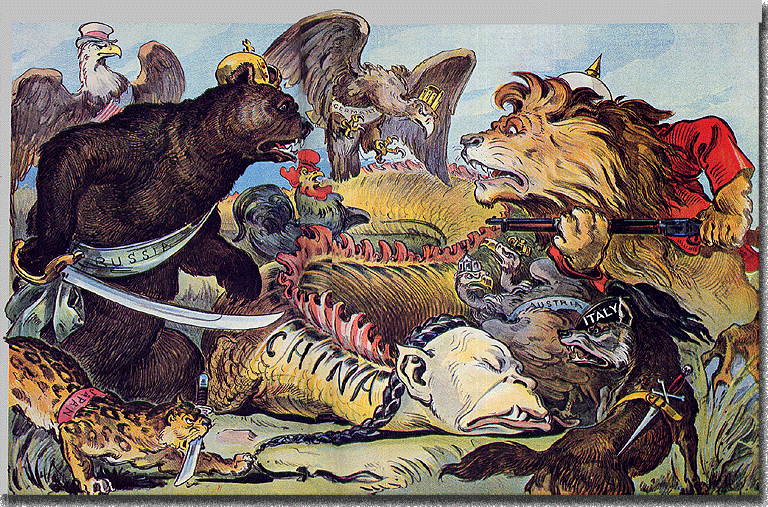 EEUW VAN VERNEDERING 1839 - 1949
[Speaker Notes: http://imperialsm-by-brady.wikispaces.com/China+responds+to+pressure+from+the+west]
Sta op, mensen die slaven weigeren te zijn;
Met ons eigen vlees en bloed bouwen we onze nieuwe Grote Muur!
Het Chinese volk beleeft haar meest gevaarlijke tijd,
Iedereen moet zijn uitdagendheid uitschreeuwen.
Sta op! Sta op! Sta op!
Wij allen met één gezamenlijk hart,
trotseer het geweervuur van de vijand, voorwaarts!
trotseer het geweervuur van de vijand, voorwaarts!
Voorwaarts! Voorwaarts! Mars!
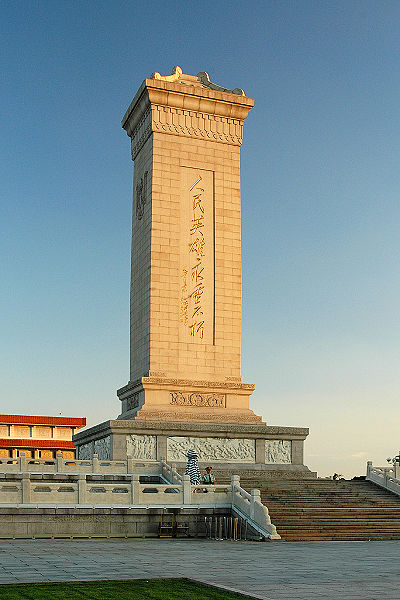 Monument voor ‘de helden van het volk’.
‘Eeuwige glorie aan de helden uit het volk die sinds 1840 hun leven hebben gegeven in de strijd tegen binnenlandse en buitenlandse vijanden, voor nationale onafhankelijkheid en de vrijheid en het welzijn van het volk.’
[Speaker Notes: Plein van de Hemelse Vrede, Peking.]
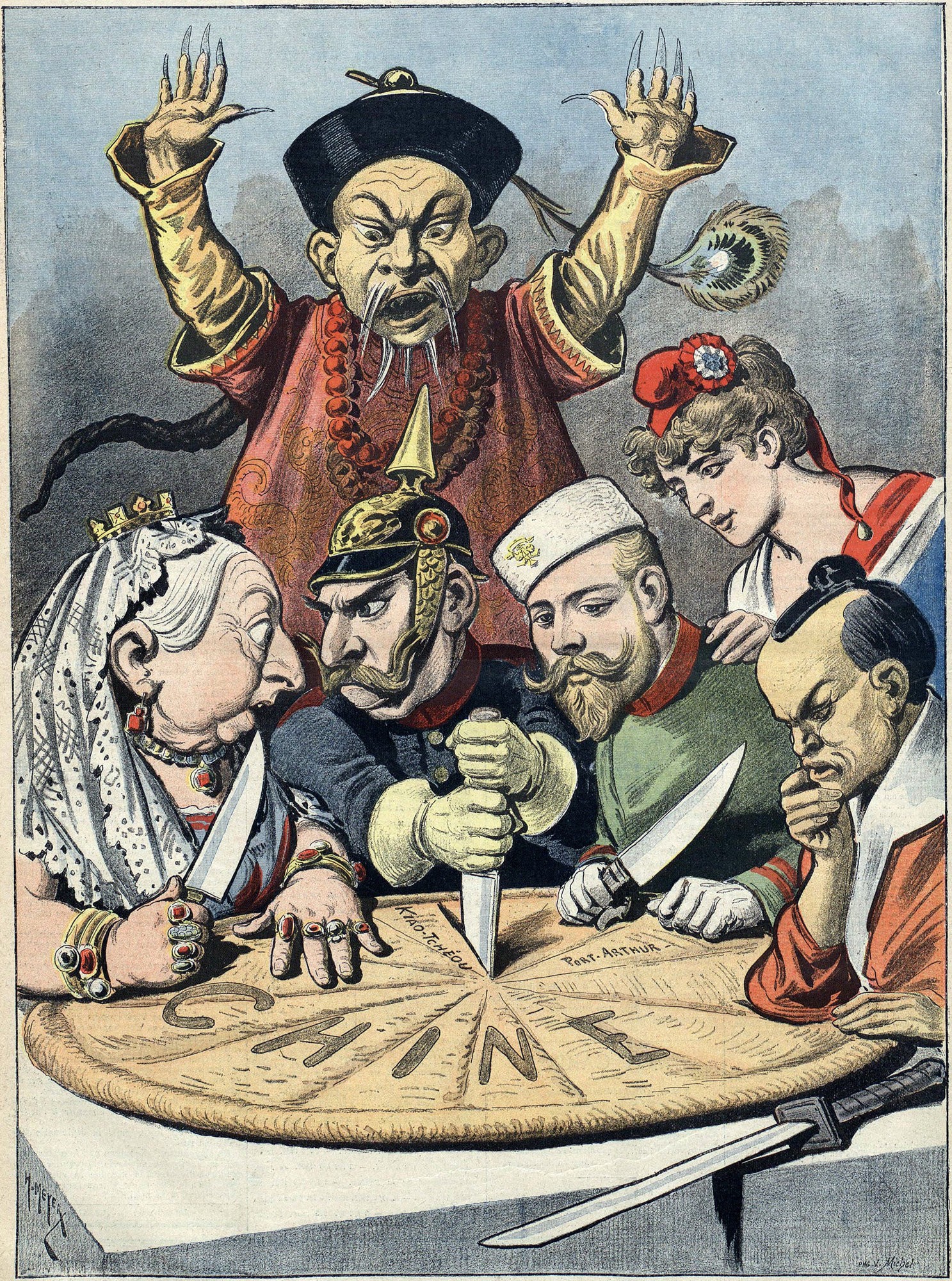 VERNEDERINGEN
1E OPIUMOORLOG (1839 – 1842)
2E OPIUMOORLOG (1856-1860)
VEWOESTING ZOMERPALEIS
1861 MINISTERIE VAN BUITENLANDSE ZAKEN 
1858,1860 INLIJVING MANSJOERIJE DOOR RUSLAND
1884 – 1885 OORLOG MET FRANKRIJK: VERLIES VIETNAM
1895 OORLOG MET JAPAN: VERLIES TAIWAN, KOREA
1900 BOKSEROPSTAND
[Speaker Notes: https://www.groene.nl/artikel/als-de-wereld-je-uitlacht]
[Speaker Notes: Bamiyan, 21 maart 2001]
[Speaker Notes: Het is te hopen, dat Chinezen niet zijn, zoals wij waren… Mahbubani 129, 130]
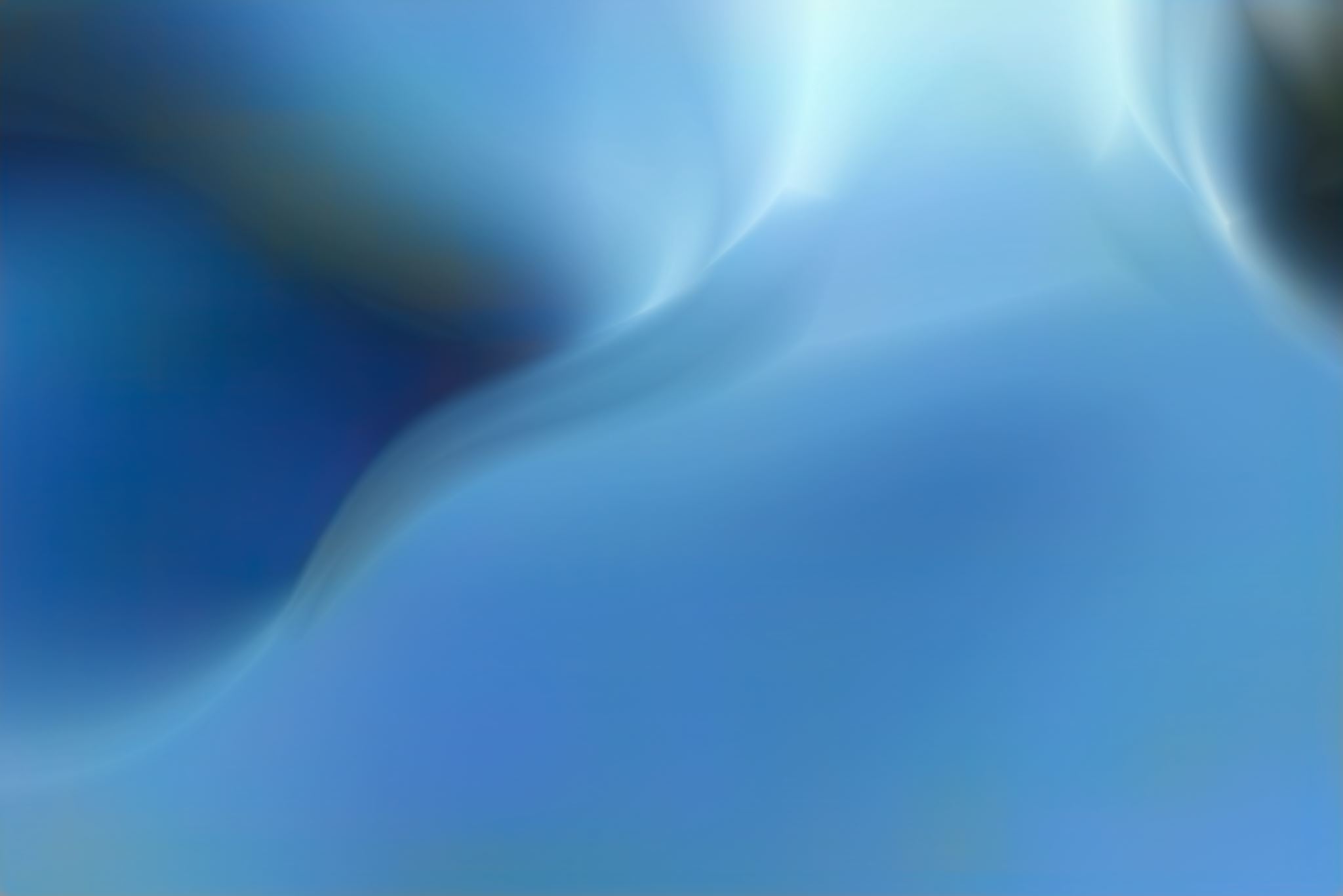 Obsessies
[Speaker Notes: Ian Buruma in NRC 22 mei 2021]
[Speaker Notes: https://www.reddit.com/r/MapPorn/comments/4iw3ae/chinese_map_of_national_shame_1938_454_x_643/]
Interne oorzaken
Bevolkingsgroei: verdubbeling 1740-1790
Verandering mens-land ratio > ‘natuurrampen’
Urbanisatie zonder industrialisatie
Menskracht i.p.v. machines
Overheid contra productieve groepen
Overheid contra moderne intellectuele groep
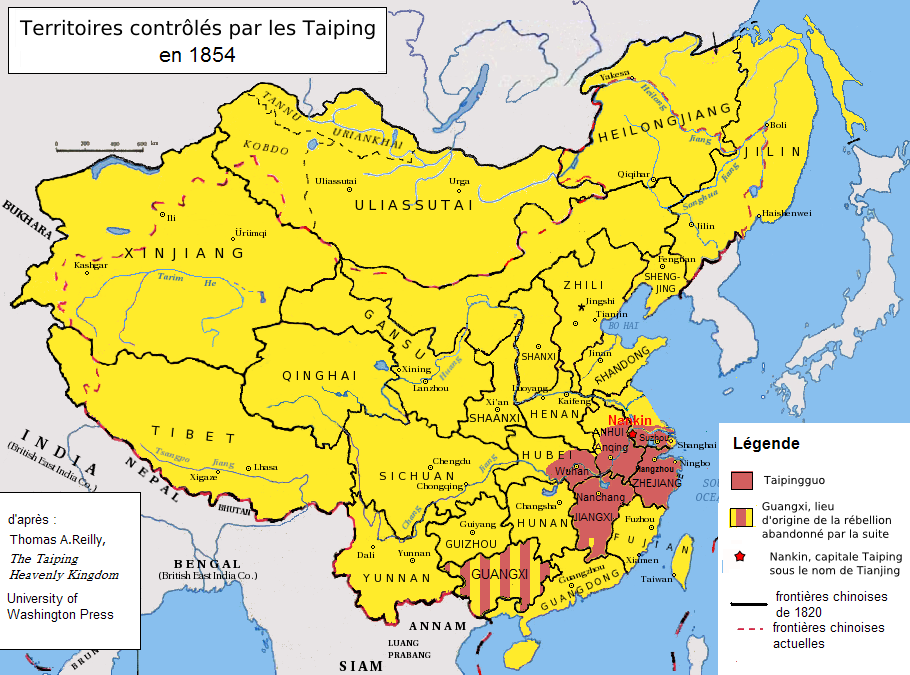 Rebellie
Rebellie
Witte Lotus (1796-1804)
Taiping Rebellie (o.l.v.  Hong Xiuquan) (1850-1864)
Nian rebellie (1851-1868)
Moslim rebellie jaren ‘70 en ‘80
[Speaker Notes: Pye, p. 125
https://nl.wikipedia.org/wiki/Taipingopstand#/media/Bestand:Taiping2.PNG]
ERGER DAN EEN KOLONIE
1. Economisch en militair geavanceerde landen

2. Formeel onafhankelijke staten, grote politieke en economische    invloed van 1

3. Formeel eigendom van of geïntegreerd in 1 of 2

4. China = uniek = collectieve doelwit van alle mogendheden uit groep 1

Sun Yatsen: een kolonie heeft een heerser, die een bepaalde mate van verantwoordelijkheid voelt. China wordt door iedereen uitgebuit en niemand voelt zich verantwoordelijk voor Chinese bevolking.
[Speaker Notes: F.P. van der Putten,  69]
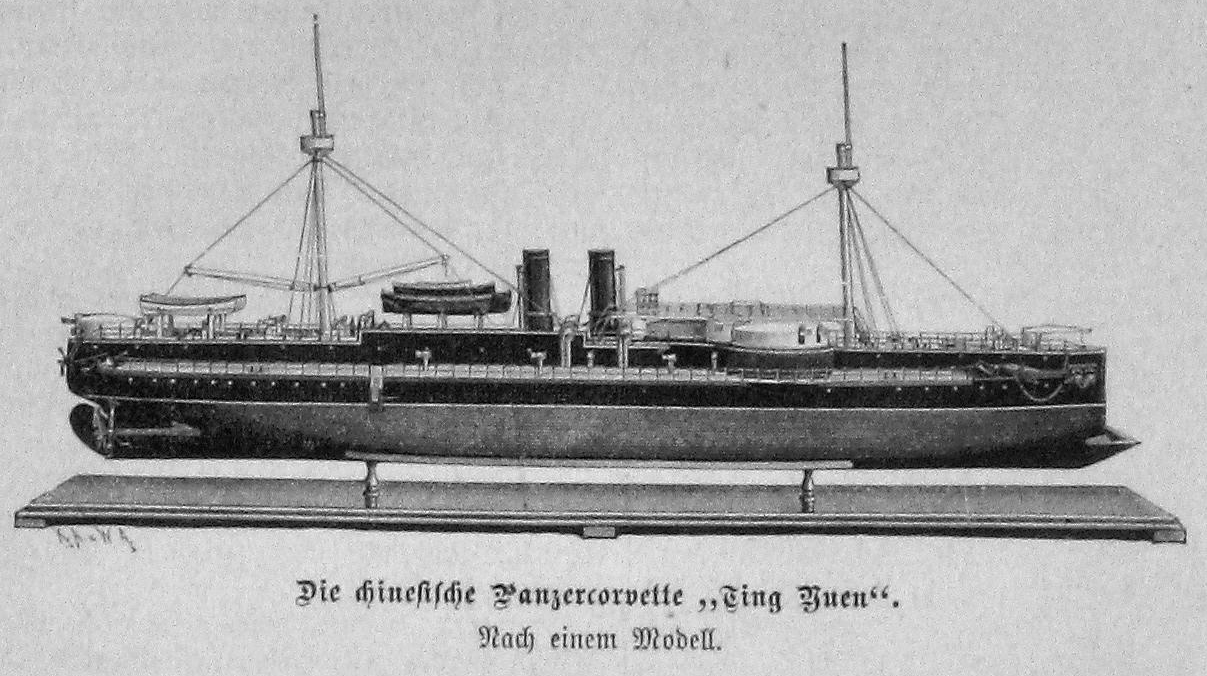 [Speaker Notes: https://nl.wikipedia.org/wiki/Qing-dynastie#/media/Bestand:Die_Gartenlaube_(1883)_b_521.jpg]
ZELFVERSTERKINGSBEWEGING
Mencius:
‘Ik heb over mannen gehoord die de leerstellingen van ons grote land gebruiken om barbaren te veranderen, maar nog nooit heb ik gehoord over iemand die door de barbaren was veranderd.’

Li Hongzhan:
‘Als wij de westerse talen werkelijk hebben leren beheersen en ze op hun beurt aan elkaar leren, kunnen al hun vernuftige technieken op het gebied van stoomschepen en vuurwapens geleidelijk en grondig worden aangeleerd.’
Zelfversterkingsbeweging: ‘De Beweging voor Studie van Buitenlandse Aangelegenheden’
VUURWAPENS, STOOMSCHEPEN, ZWARE MACHINES

STUDIE VAN – EN ONDERWIJS IN VREEMDE TALEN EN TECHNOLOGIE 

OPEN STELLEN VOOR LANDEN DIE ‘ONDERGESCHIKT EN BAARBAARS ZIJN’ OM
   - EIGEN POSITIE TE VERSTERKEN 
   - EIGEN SUPERIORITEIT TE HERWINNEN
BOTSING VAN WAARDEN
TRADITIE
MODERNISERING
CONFUCIANISTISCHE WAARDEN


TRADITIONELE EXAMENS 


TRADITIONELE AMBTENAREN
TWIJFEL AAN CONFUCIANISTISCHE WAARDEN > WESTERSE TECHNOLOGIE / WAARDEN 

PROFESSIONELE EN TECHNISCHE VAARDIGHEDEN

EXPERTS
[Speaker Notes: Later: Redness-expertness]
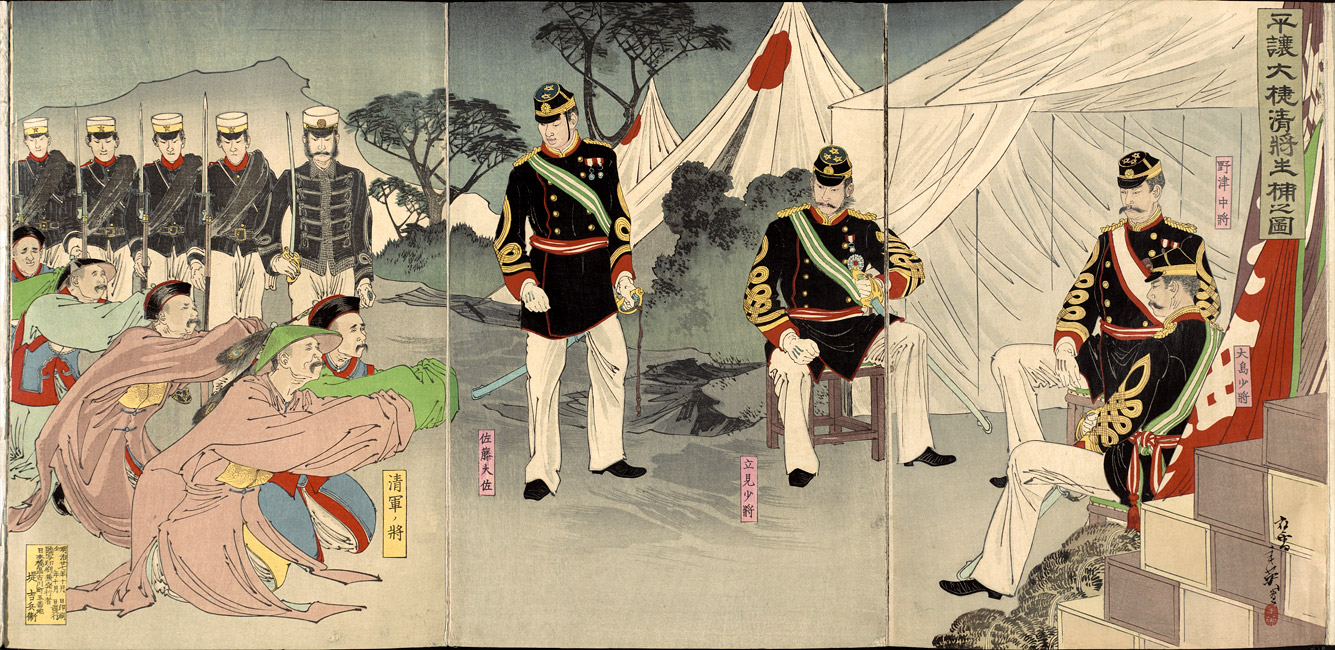 [Speaker Notes: https://upload.wikimedia.org/wikipedia/commons/2/2e/Generals_Pyongyang_MigitaToshihide_October1894.jpg
Verdrag van Shimonoseki.]
Japanse oorlog en gevolg
Modernisering bestel
Revolutie
MODERNISERING BINNEN KEIZERLIJK BESTEL > VERONTRUSTE LITERATEN UIT EXAMENBESTEL

‘CONSTITUTIONELE MONARCHIE’
REVOLUTIONAIREN

SUN YATSEN
[Speaker Notes: bv. Kang Youwei]
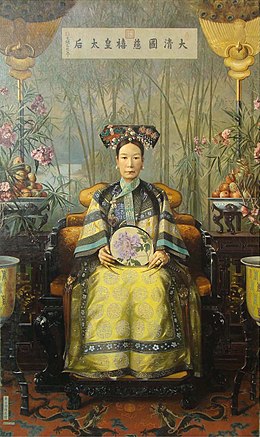 1898 Periode van de Honderd Dagen
GUANGXU-KEIZER: INTENSIVERING ZELFVERSTERKINGSBEWEGING

PALEISCOUP  > O.L.V. KEIZERRIN-WEDUWE CIXI

AFGEREMD / DEELS GESTOPT
Na 1900: ‘De nieuwe politiek’
DOEL IS VERSTERKING DYNASTIE
(ONBEDOELD) GEVOLG: ONDERGANG DYNASTIE

HERVORMINGEN IN ONDERWIJS: 
 - Instelling examens nieuwe stijl
 - Japans onderwijsbestel als vb.
- 1905 Definitieve afschaffing oude examenbestel.